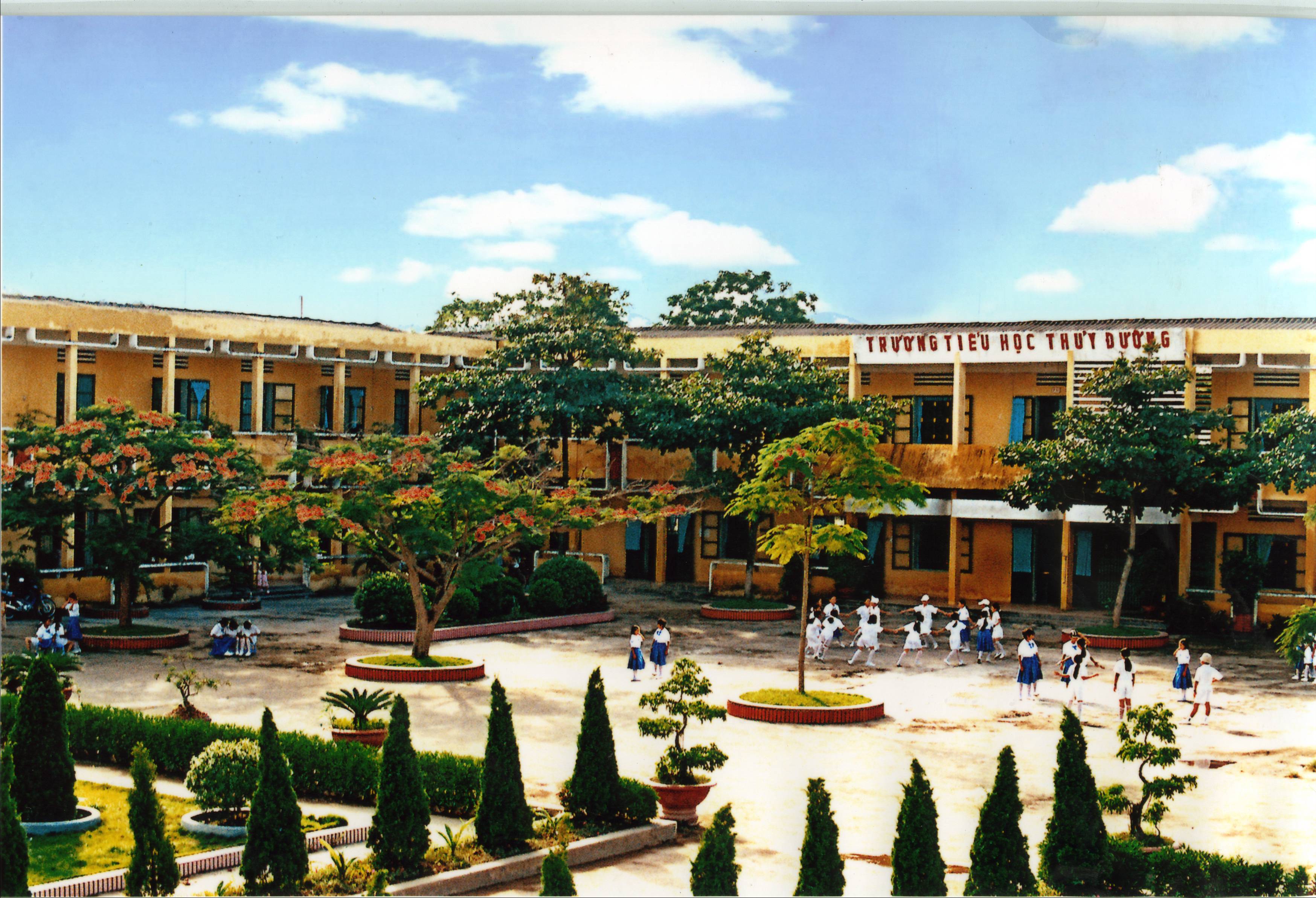 LUYỆN TỪ VÀ CÂU
Ôn tập về dấu câu
(Dấu gạch ngang)
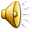 Luyện từ và câu
(B) Kiểm tra bài cũ: Đáp án nào đúng?
Dấu ngoặc kép trong đoạn văn sau có tác dụng gì? 

  Chủ nhà nghe thấy lạ liền hỏi lại: “Nồi cao thế thì xới làm sao được?”
A.Đánh dấu lời nói trực tiếp của nhân vật
B.Đánh dấu trước ngữ dùng với ý nghĩa đặc biệt
C.Đánh dấu ý nghĩ của nhân vật
A.Đánh dấu lời nói trực tiếp của nhân vật
VBT/101
Thứ năm ngày 26 tháng 4 năm 2012
Luyện từ và câu
Ôn tập về dấu câu
(Dấu gạch ngang)
1)Đánh dấu chỗ bắt đầu lời nói của nhân vật trong đối thoại
Đoạn a
-Tất nhiên rồi.
-Mặt trăng cũng như vậy, mọi thứ đều như vậy.
SGK/159
VBT/101
Bài 1: Dựa vào kiến thức đã học ở lớp 4 và các ví dụ dưới đây, hãy lập bảng tổng kết về tác dụng của dấu gạch ngang:
______________
Đoạn a
   - Mặt trăng cũng như vậy, mọi thứ đều như vậy...- Giọng công chúa nhỏ dần, nhỏ dần


Đoạn b
        Bên trái là đỉnh Ba Vì vòi vọi, nơi Mị Nương - con gái vua Hùng Vương thứ 18 - theo Sơn Tinh về trấn giữ núi cao
2)Đánh dấu phần chú thích trong câu
_______
_____________
.(=>chú thích đồng thời miêu tả giọng công chúa nhỏ dần,nhỏ dần).
1)Đánh dấu chỗ bắt đầu lời nói của nhân vật trong đối thoại
.(=>chú thích Mị Nương là con gái vua Hùng thứ 18).
2)Đánh dấu phần chú thích trong câu
Đoạn c
Thiếu nhi tham gia công tác xã hội:
    -Tham gia tuyên truyền, cổ động...
    -Tham gia Tết trồng cây, làm vệ sinh...
    -Chăm sóc gia đình thương binh,liệt sĩ, giúp đỡ...
3)Đánh dấu các ý trong một đoạn liệt kê
3)Đánh dấu các ý trong một đoạn liệt kê
Luyện từ và câu
Cái bếp lò
        Sáng tháng chạp. Trời rét căm căm. Hai bên đường đi, cánh đồng phủ kín tuyết trắng. Tôi đi ngược gió, mũ sụp xuống mắt, cổ áo da che kín mũi. Chợt tôi cảm thấy bên đường, trước mặt tôi, một em bé trai quãng mười tuổi. Em đi đầu trần, mặt mũi đỏ ửng lên vì rét.Hai tay thủ trong túi ,em đi rất nhanh.
   - Chào bác - Em bé nói với tôi.
   - Cháu đi đâu vậy? - Tôi hỏi em.
   - Thưa bác, cháu đi học.
   - Sáng nay rét lắm. Thế mà cháu vẫn đi à?
   - Thưa bác, vâng.Rét lắm, mà nhà cháu không có lò sưởi. Chúng cháu rét cóng cả người.
   - Nhà cháu không có than ủ ư?
   - Thưa bác, than đắt lắm.
   - Cháu thích đi học lắm phải không? Cháu yêu trường chứ? Cháu yêu thầy chứ?
      Đôi mắt xanh đẹp đẽ của em bé sáng long lanh khi em đáp lời tôi:
   - Thưa bác, vâng ... Cháu yêu thầy giáo lắm... Thầy có cả một cái bếp lò...
Ôn tập về dấu câu
(Dấu gạch ngang)
SGK/159
Bài 2: Tìm dấu gạch ngang trong mẩu chuyện dưới đây và nêu tác dụng của
            nó trong từng trường hợp
1
2
3
4
5
6
7
8
9
10
11
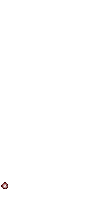 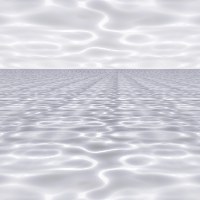 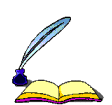 Trò chơi
Rung Chuông Vàng
Chọn A, hoặc B, hoặc C
Câu 1
Dấu gạch ngang trong câu sau có tác dụng gì?
Chồng vừa đi làm về, vợ đã hỏi ngay:
- Ông lại quên không đem bừa về à?
A. Đánh dấu lời nói nhân vật
B. Đánh dấu lời chú thích
C. Đánh dấu các bộ phận liệt kê
9
8
7
6
5
4
3
2
1
0
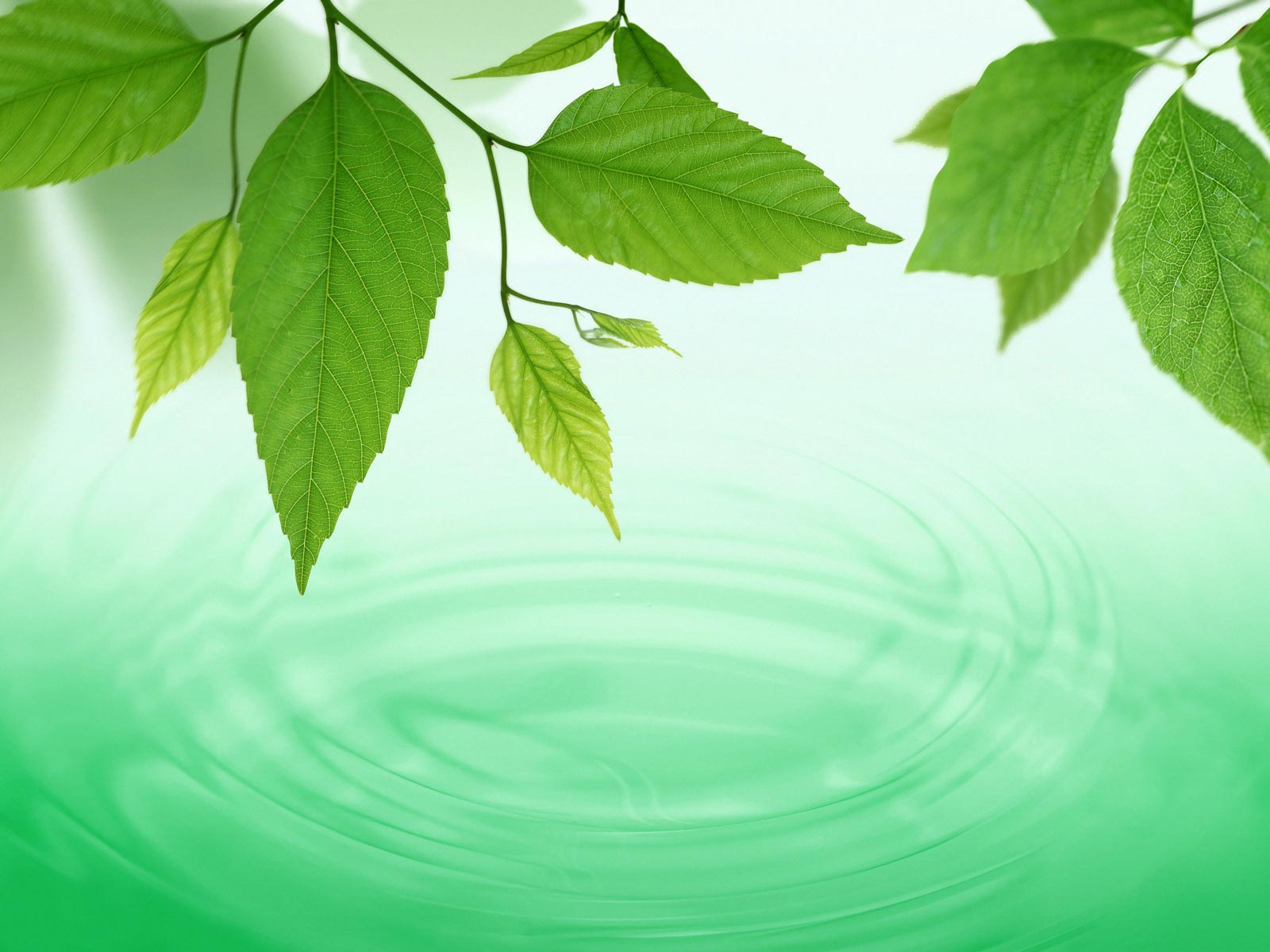 CHÚC MỪNG CÁC EM !
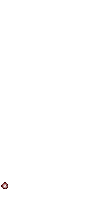 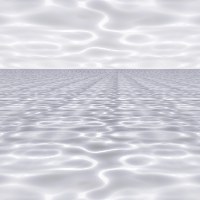 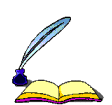 Trò chơi
Rung Chuông Vàng
Chọn A, hoặc B, hoặc C
Câu 2
Dấu gạch ngang thứ 2 trong câu sau có tác dụng gì?
-Vội về, tôi để nó ở ngoài ruộng - anh chồng lớn tiếng đáp.
A. Đánh dấu lời nói nhân vật
B. Đánh dấu lời chú thích
C. Đánh dấu các bộ phận liệt kê
9
8
7
6
5
4
3
2
1
0
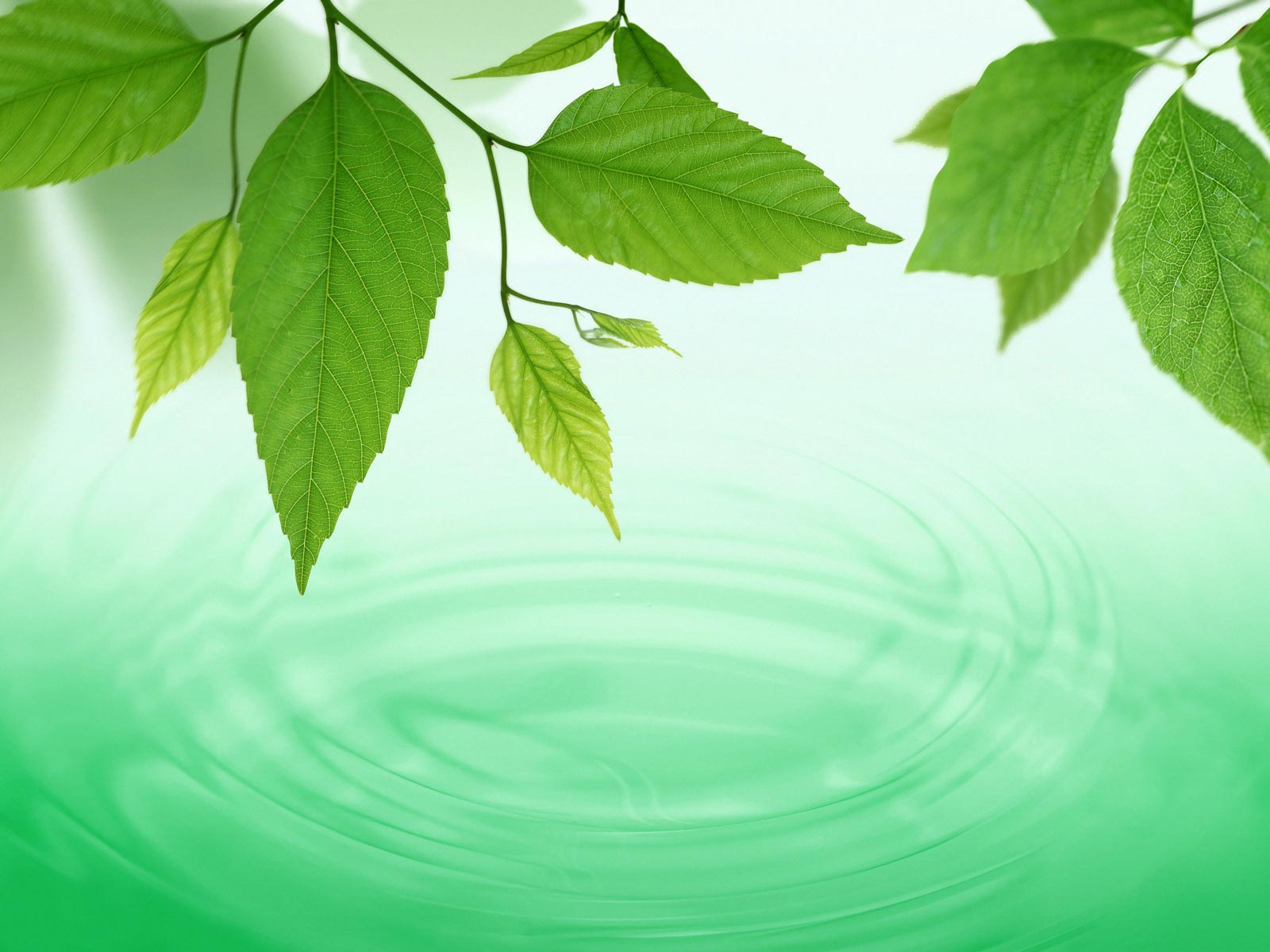 CHÚC MỪNG CÁC EM !